Grammar Rules
What we will learn
01
02
Form suggestions correctly
Use gerunds after " go "
03
Use has/have to express obligation
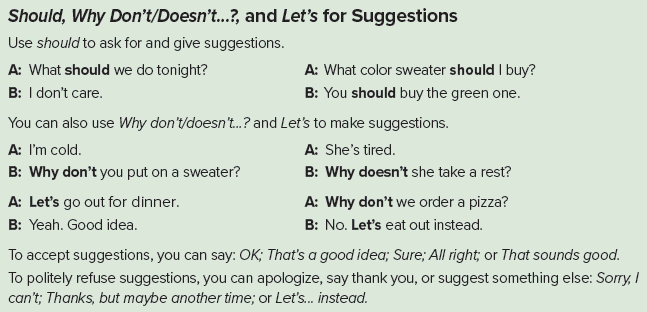 suggestions
01
There are three ways to make suggestions in English
(  Should -         Why don’t / doesn’t…, -          Let’s  ) 
And we can either accept          or  refuse           the suggestion !
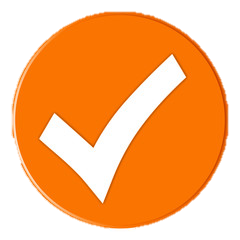 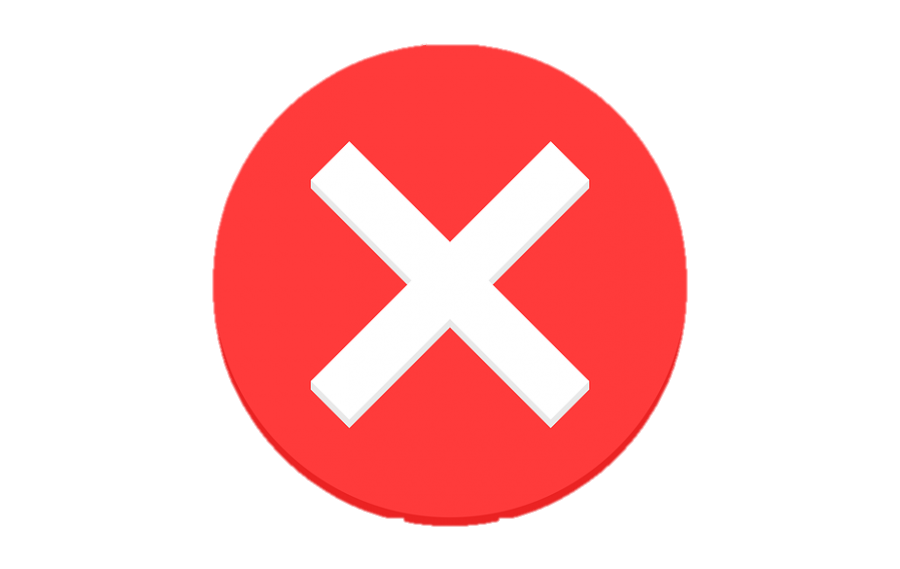 Let’s we go to the cinema.
Why don't we see a film?
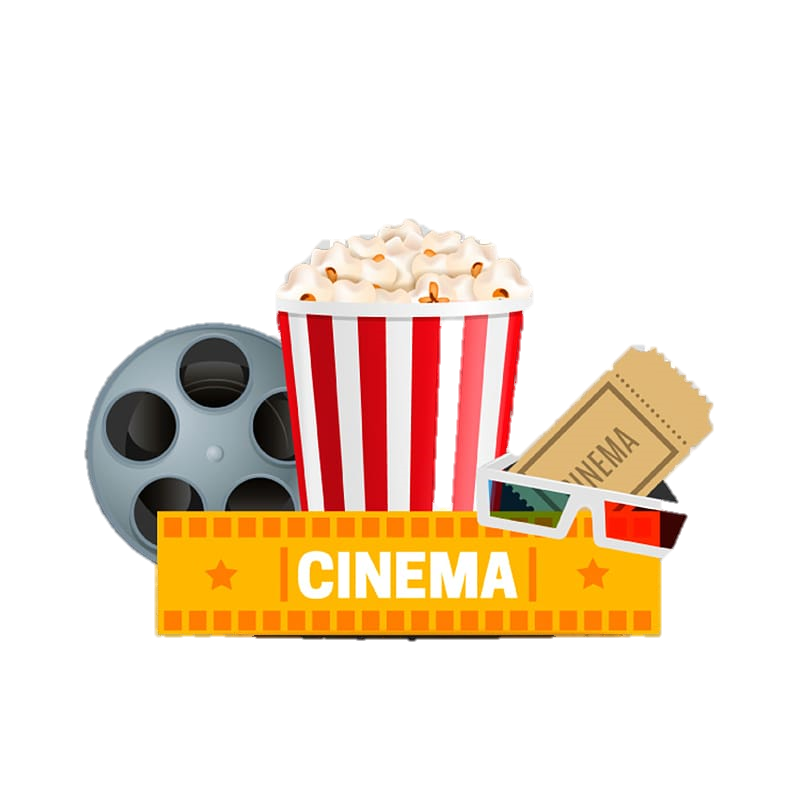 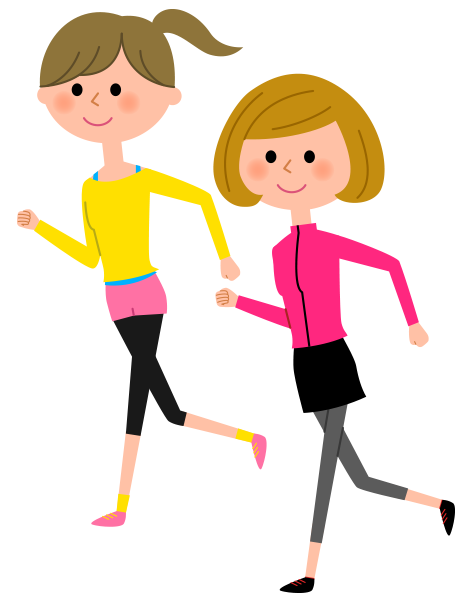 Let’s walk together.
# UNSCRAMBLE WORDS
should / a / game / play / We / .

Should we play a game.


should / game / play / we / What / ?

What game should we play?
1
Play / video game
Read / novel
2
3
Ride / bicycle
Watch/ movie
4
6
7
8
Do / homwork
Does / the dishes
Go / dentist
Visit / uncle
5
Done by T. Talal Alhazmi
#2. Use gerunds after " go “
Two friends are talking about what to do
on the weekend. Which sentence do they say?
Let’s go swimming
Let’s swim
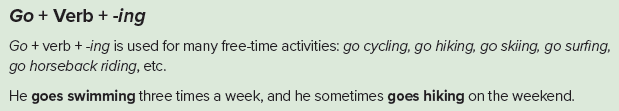 #3. Use has/have to express obligation
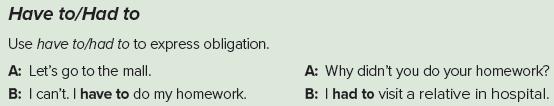 Has To
have to
V 0
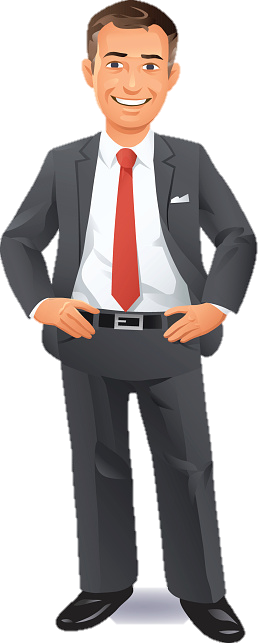 John has to wear a tie at work
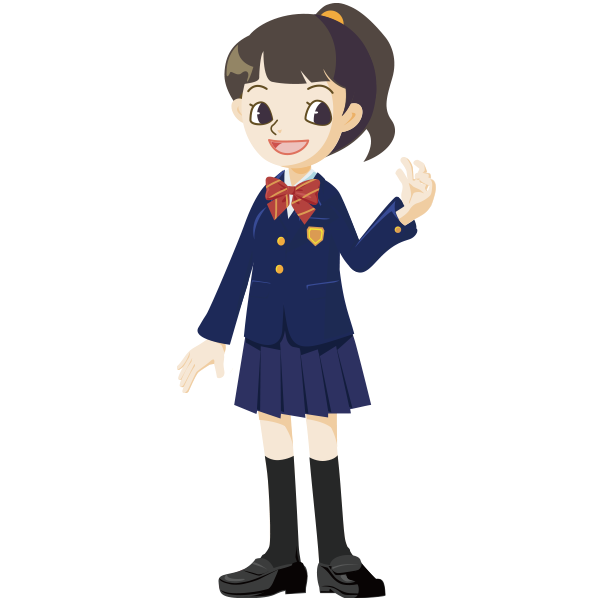 schoolchildren have to wear a uniform
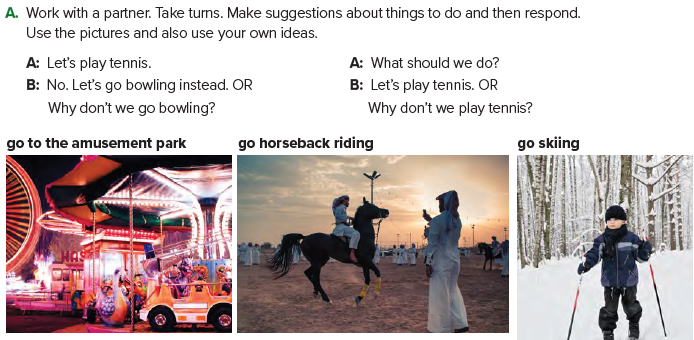 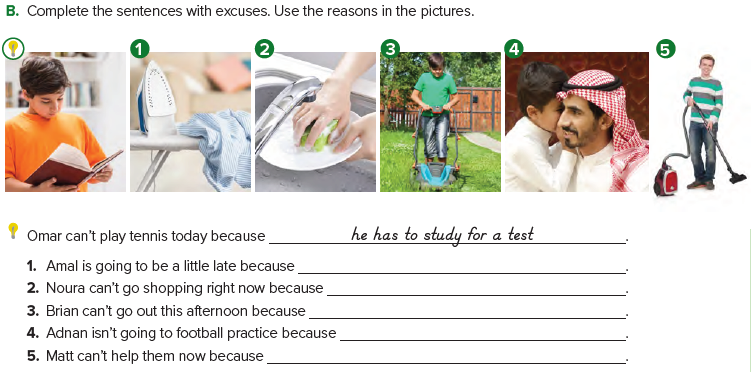 she has to do the laundry 
she has to wash the dishes 
he has to mow the lawn 
he has to babysit 
he has to clean the house
homework
P.222
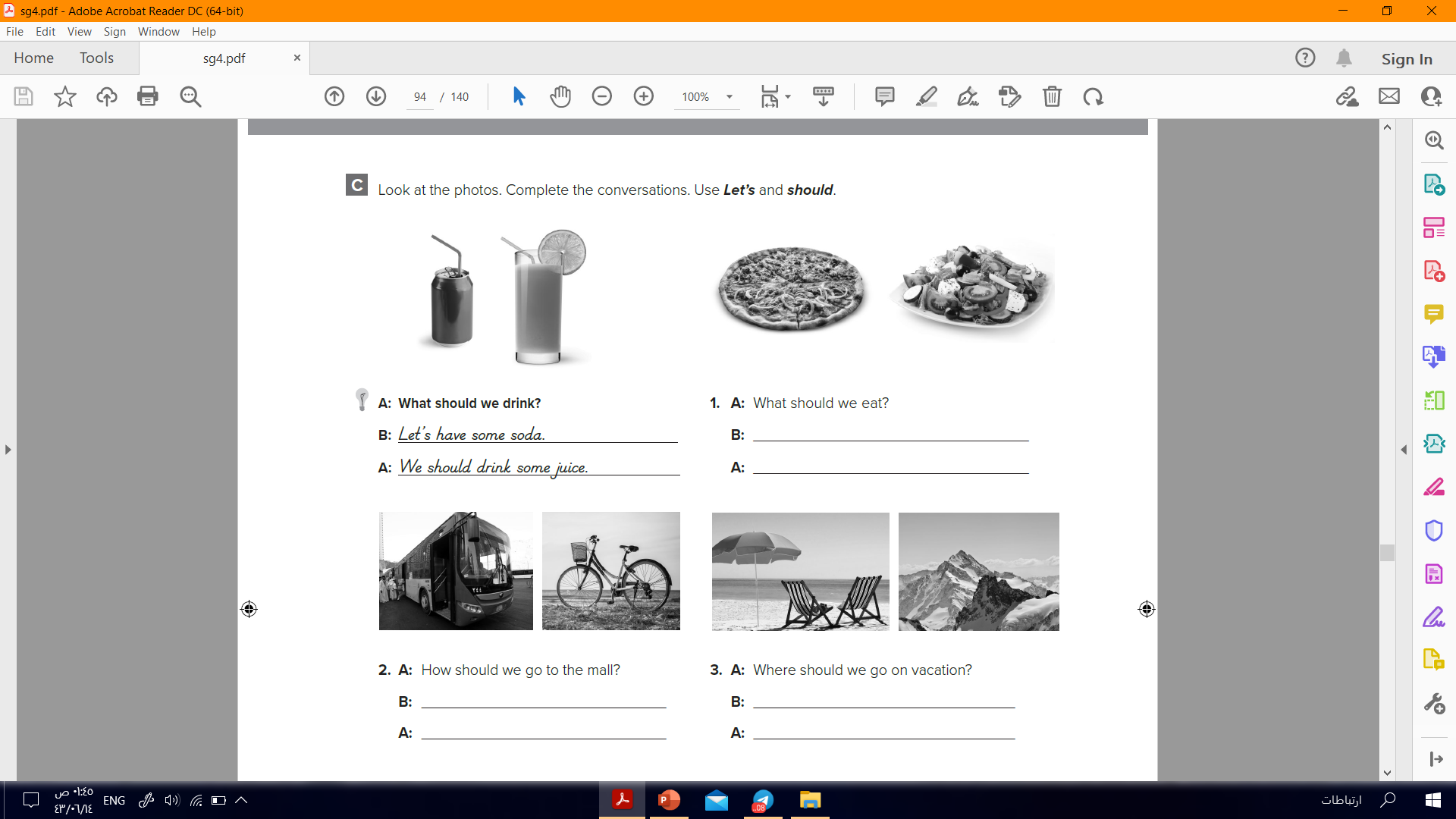 Let’s have some pizza 
We should eat some salad
Let’s take the bus 
We should ride our bikes
Let’s go to the beach 
We should climb the mountain
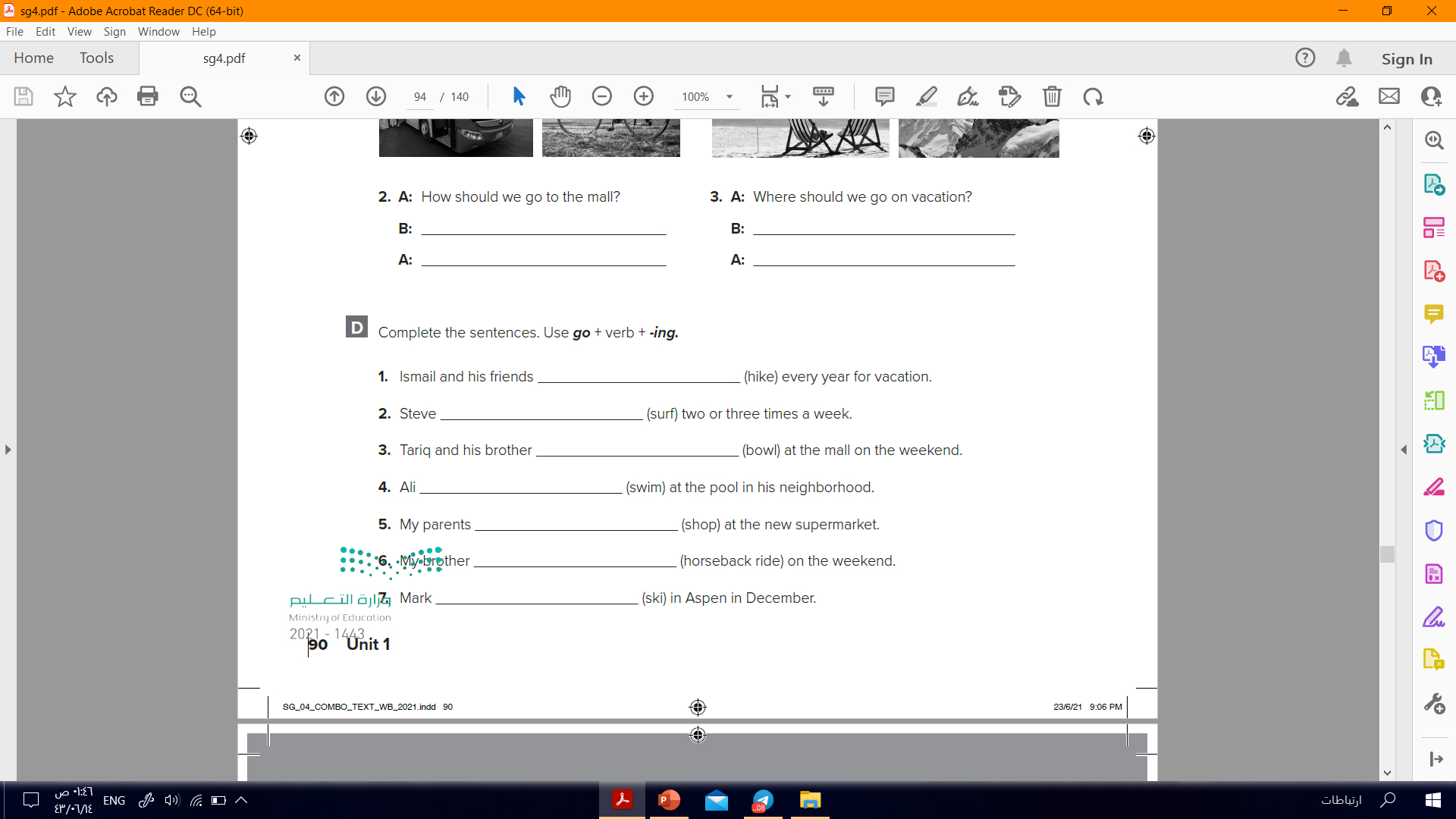 go hiking
goes surfing
go bowling
goes swimming
go shopping
goes horseback riding
goes skilling